tmux
lctseng
What is tmux?
terminal multiplexer
Allow open multiple tabs (multiple terminals)
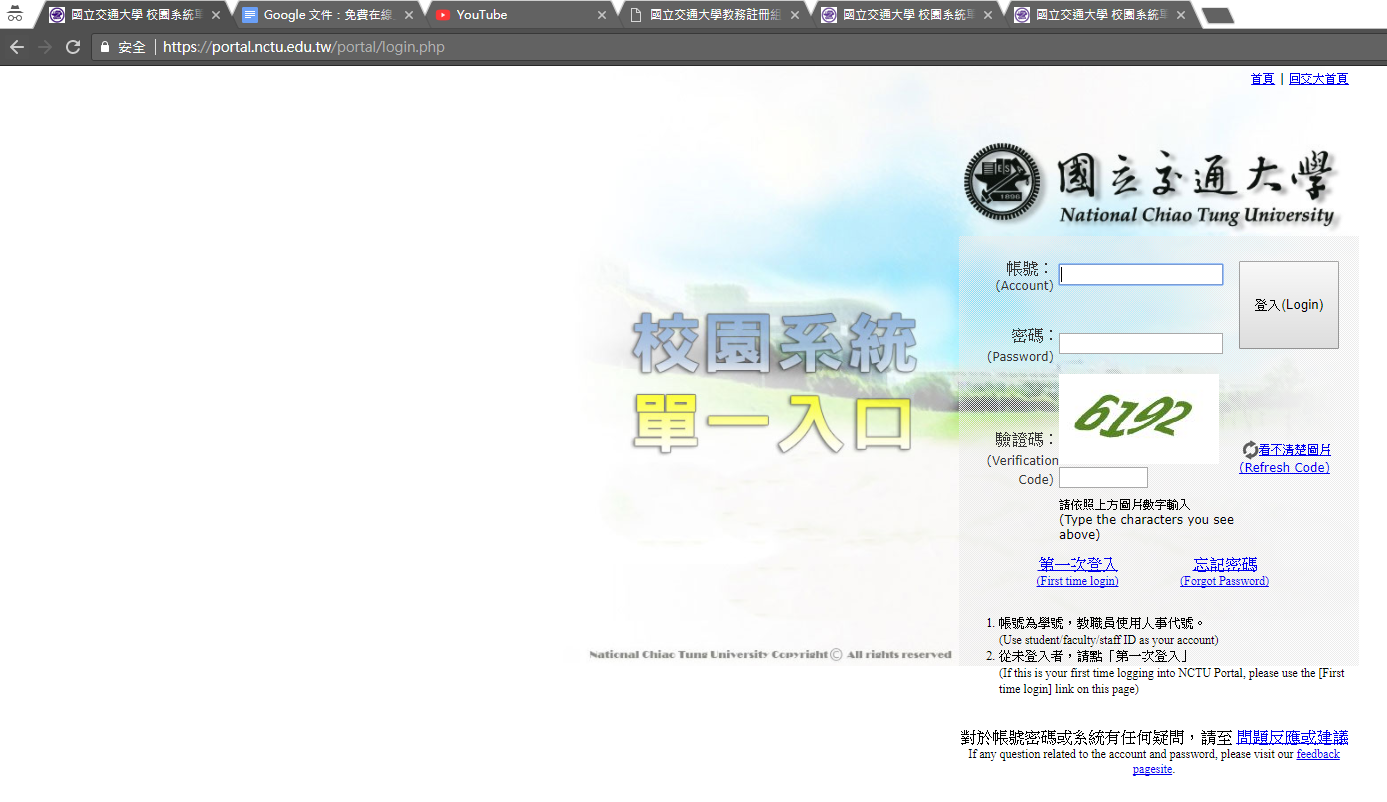 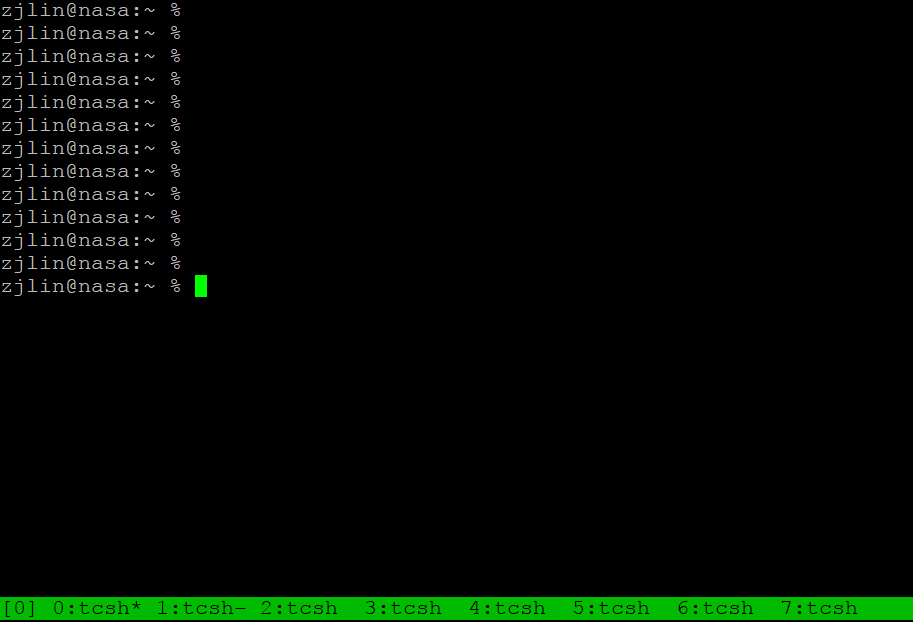 What is tmux?
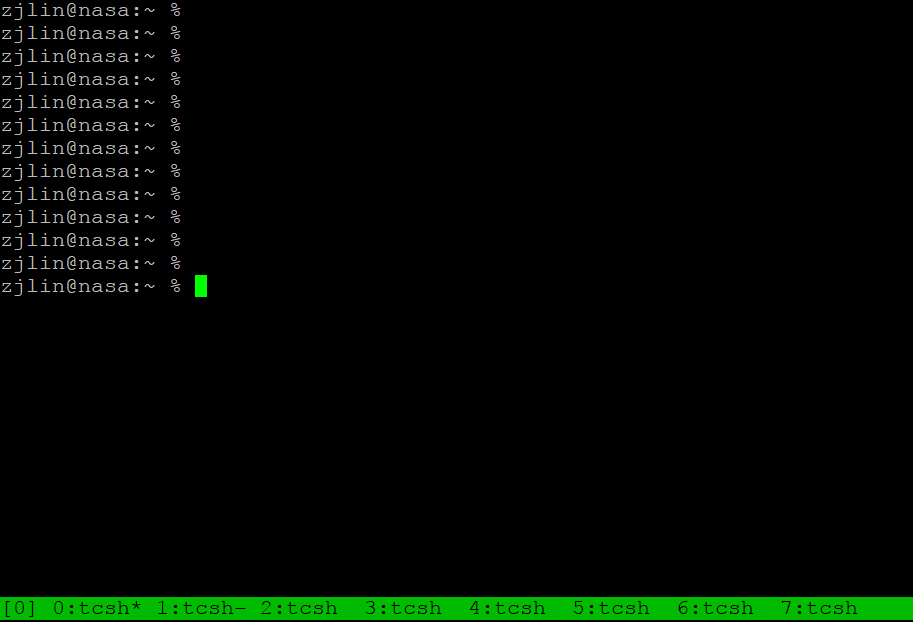 What is tmux?
What is tmux?
Why should I use tmux?
Why should I use tmux?
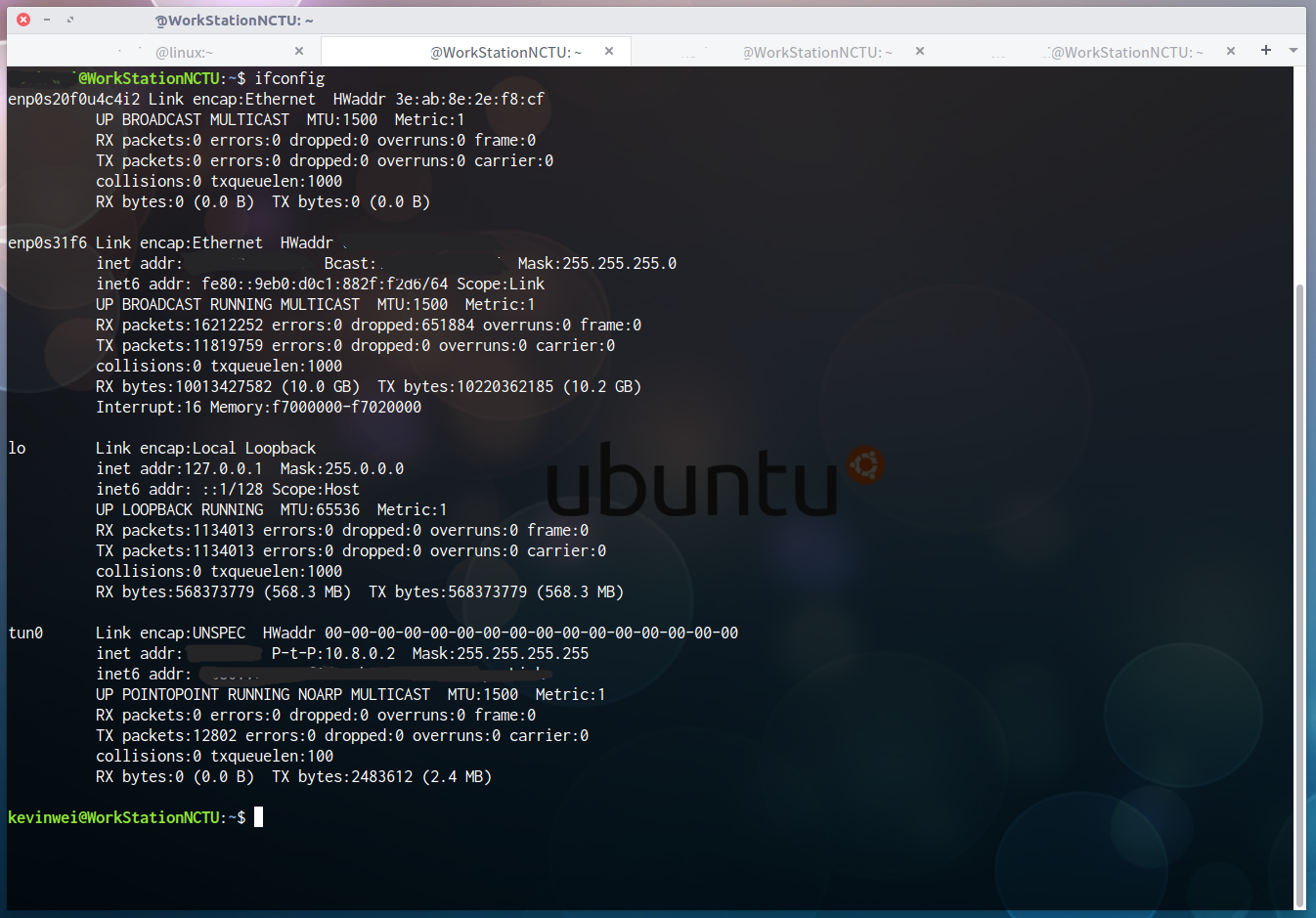 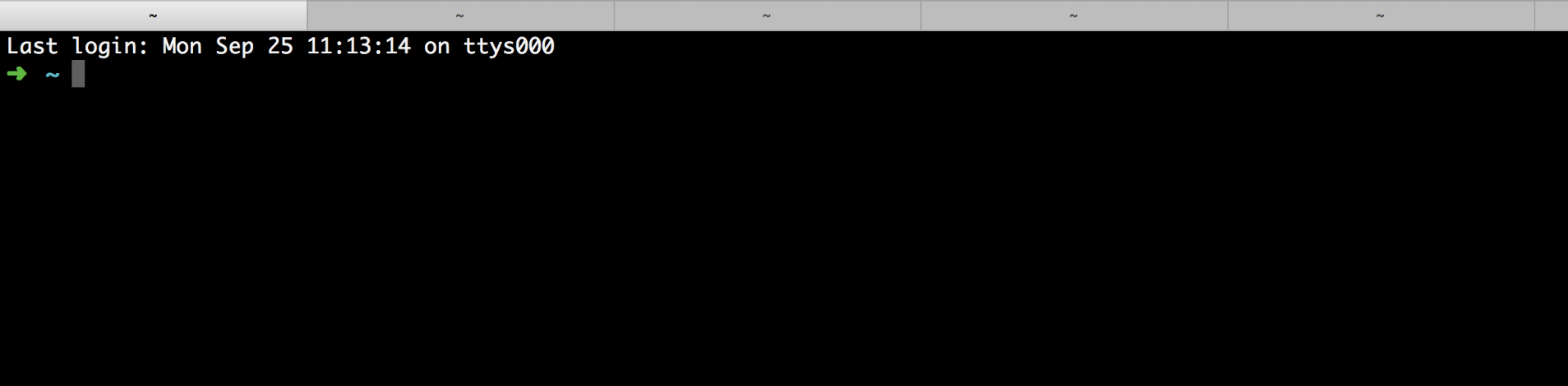 Why should I use tmux?
Keep your working session alive
By default, shell is terminated when connection is lost
Including any programs/editors opened
Any unsaved changes are discarded without warning
tmux will not be terminated when connection is lost
Attach to previous sessions!
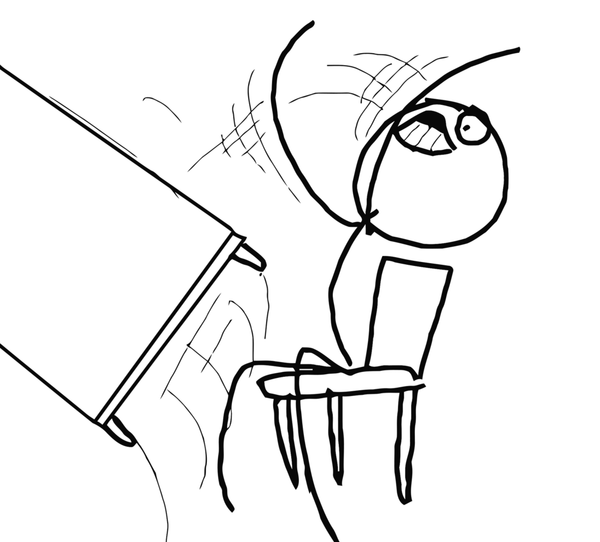 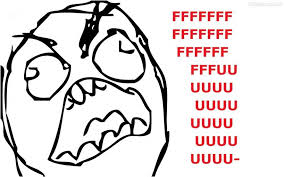 Example screenshot of tmux
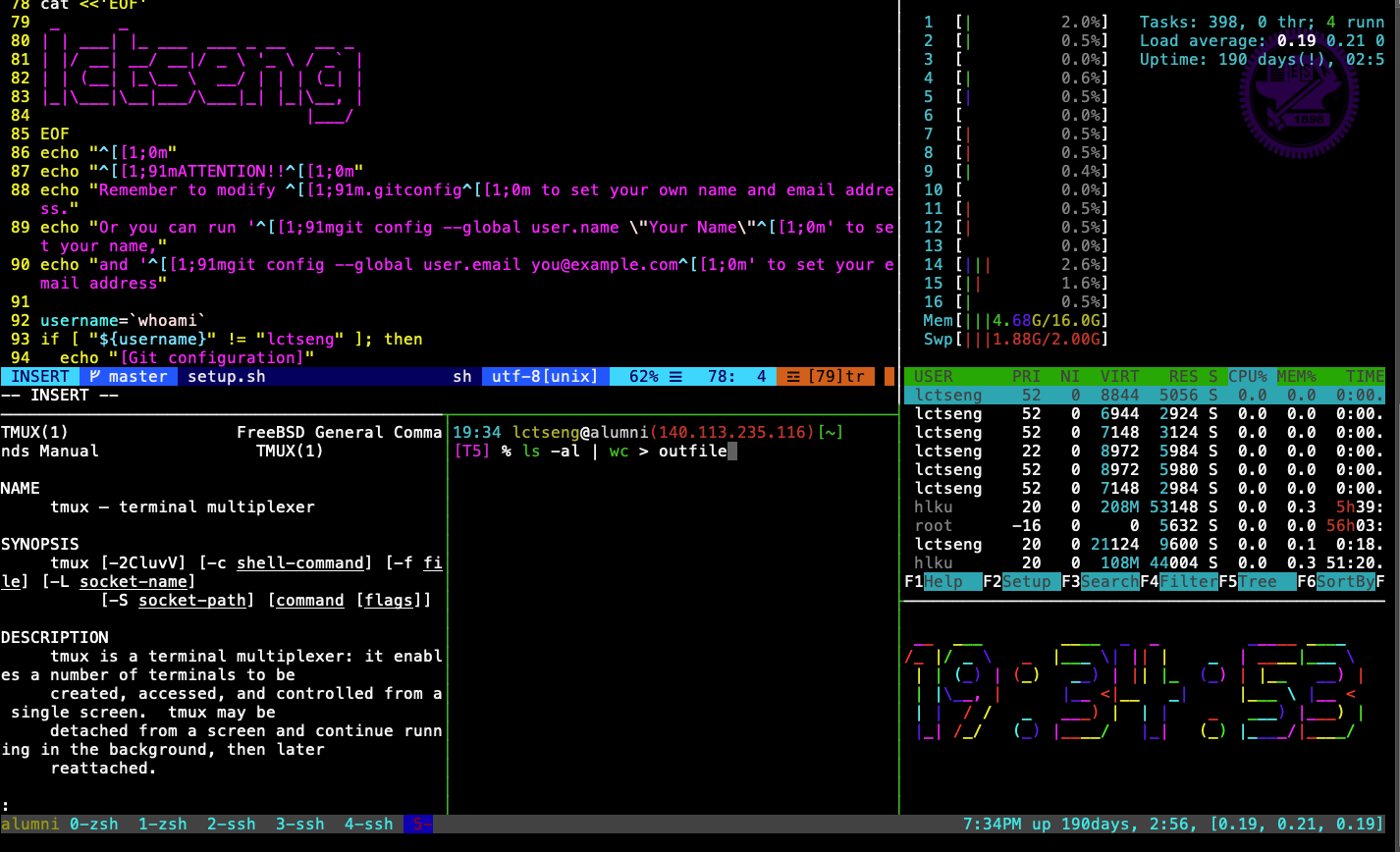 https://github.com/lctseng/Unix-User-Config/blob/master/.tmux.conf
Advantages of tmux
Multiple sessions, windows, panes

Keep the sessions, attach/detach anytime

Powerful window division (panes)

Share screen by attaching to the same session
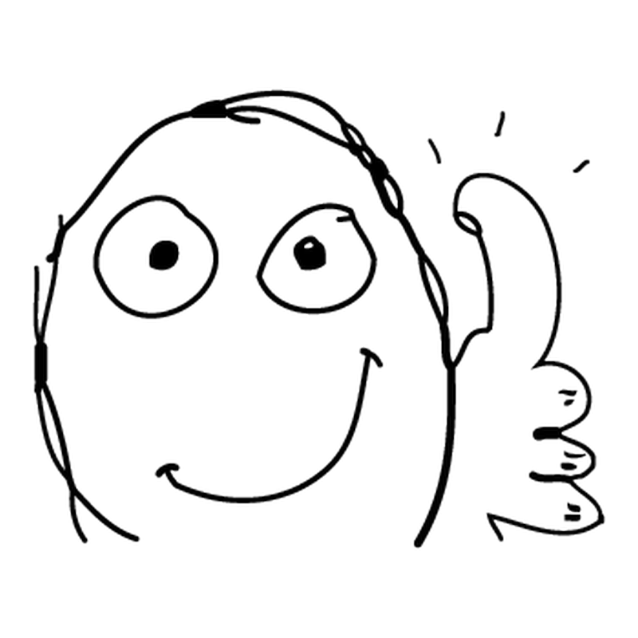 Start tmux
tmux
tmux attach [ -t <number> ]
tmux detach
tmux ls
tmux kill-session [ <number> ]
tmux - session, window, pane
session – browser
You can open multiple sessions by opening lots of terminals
window – tab
One session can have multiple windows
pane - split window 
A window can be split into multiple panes
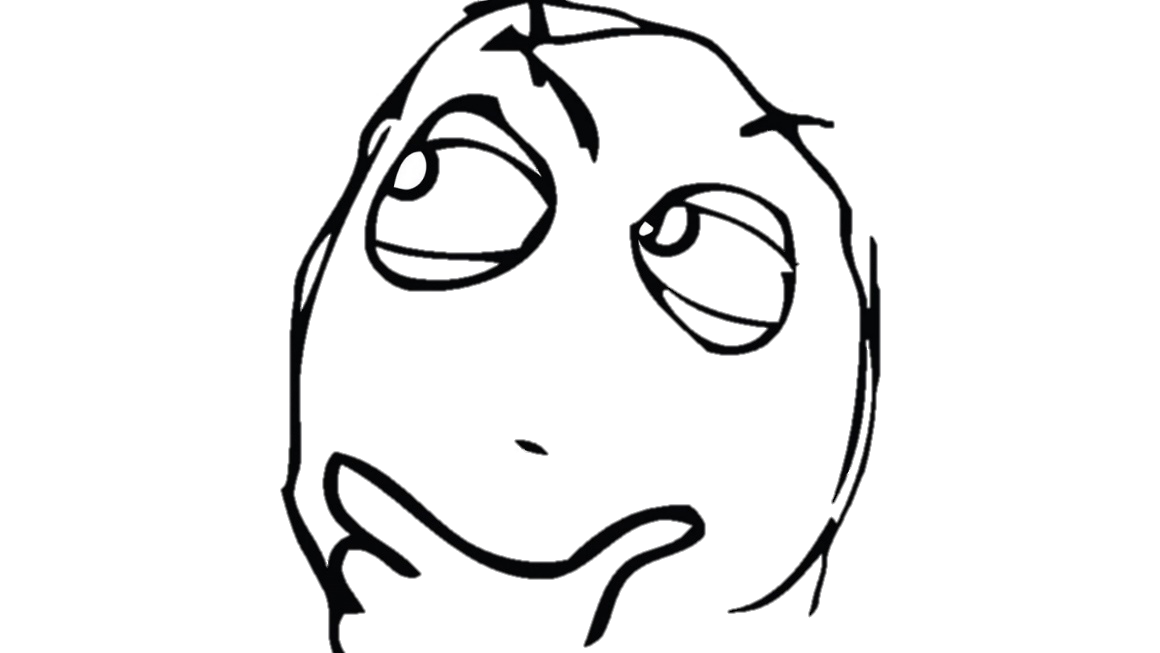 tmux - session, window, pane
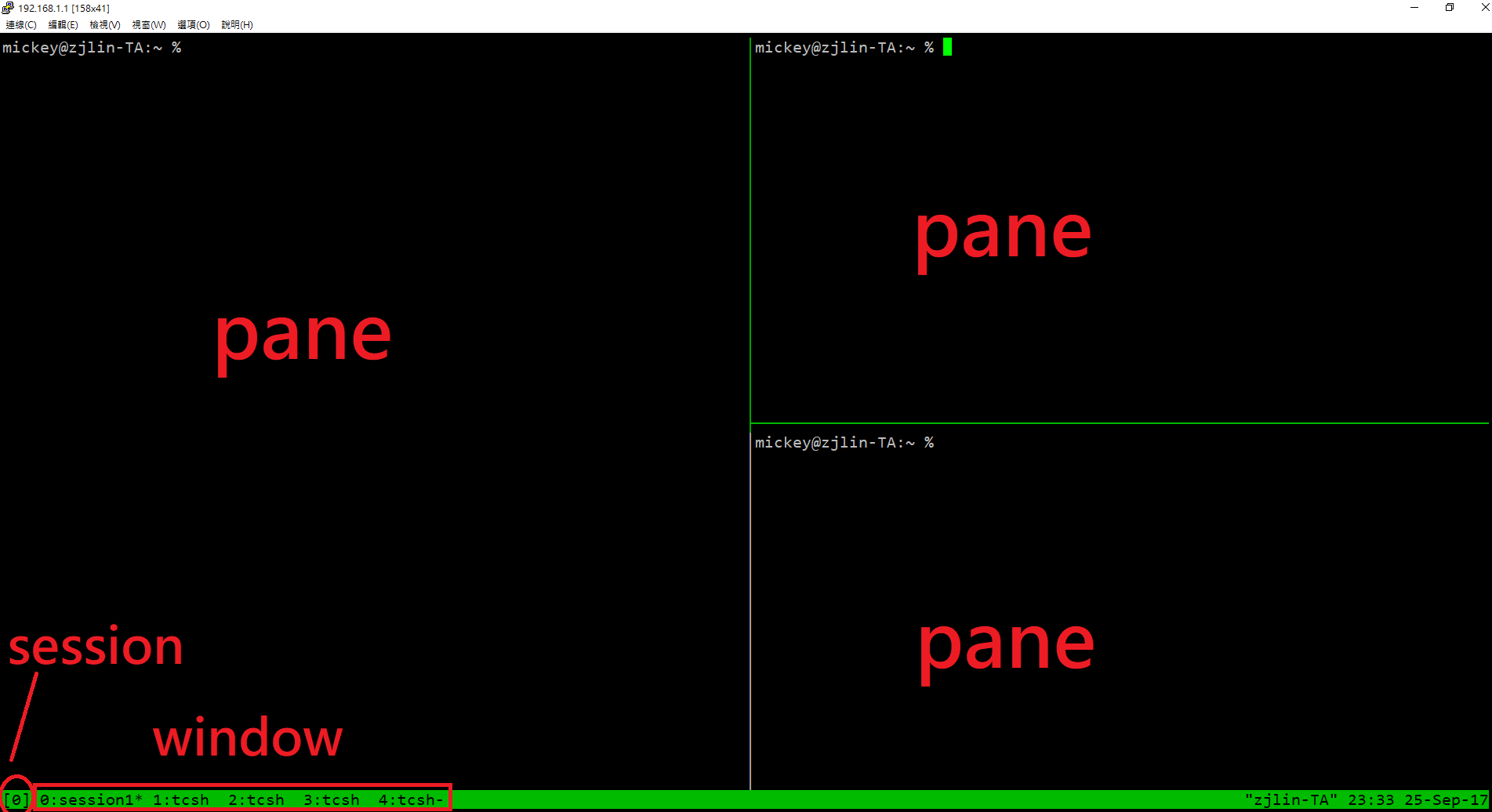 tmux 101
Basic operations and configurations
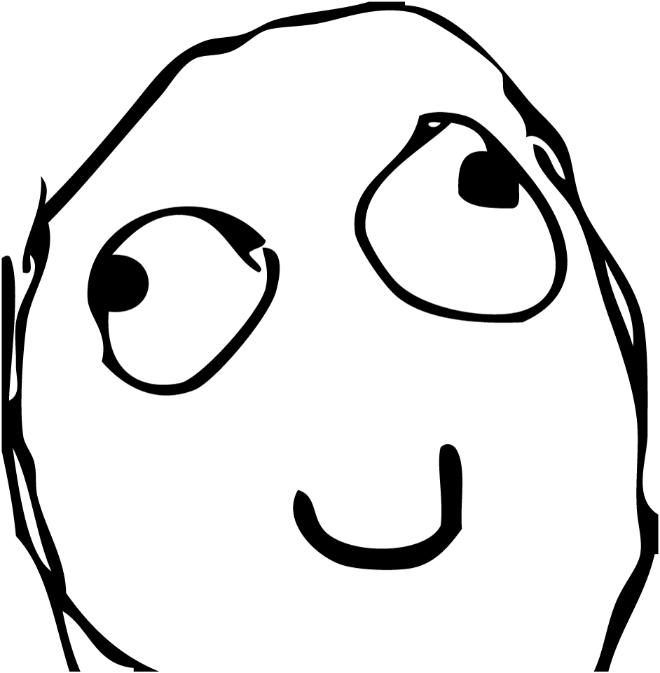 Session
Create new session (open a new browser)
Execute outside of any tmux sessions
$ tmux
Detach current session
When attached in a session
$ tmux detach
Or close the terminal directly 
Attach to previous session
$ tmux attach
Attach only if previous sessions exist
Multiple sessions (1)
Open multiple browsers
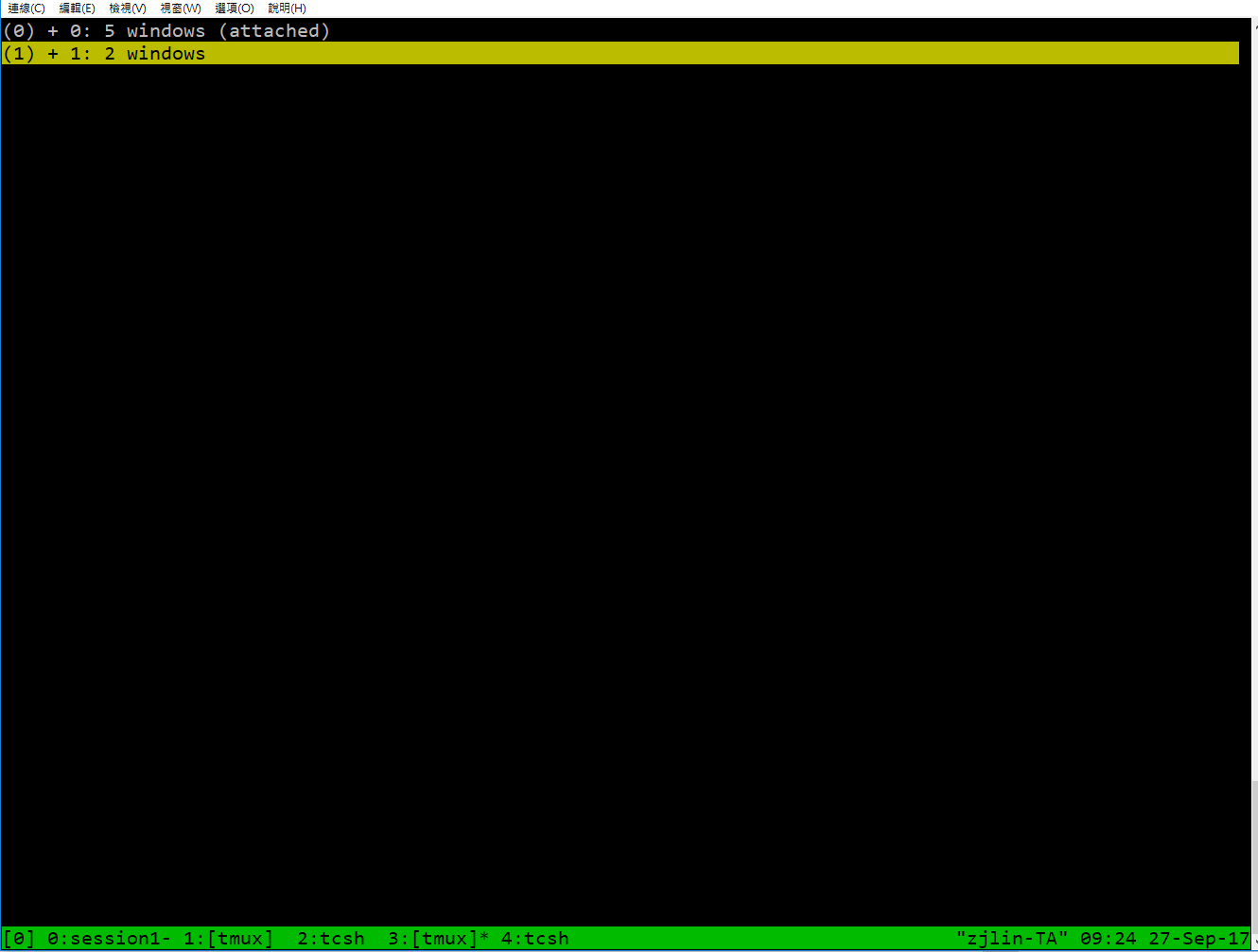 Multiple sessions (2)
Open multiple browsers
List opened sessions
$ tmux list-sessions


Attach to previous session by id
$ tmux attach -t session-id
0: 1 windows (created Sun Jun 16 18:49:57 2019) [128x38]
1: 3 windows (created Sun Jun 16 18:50:03 2019) [128x38]
tmux - bindkey
Operations start with a special key combination
Default is C-b
Where C is Ctrl (control)
tmux - command
Bindkey + :
Open command prompt and execute tmux commands
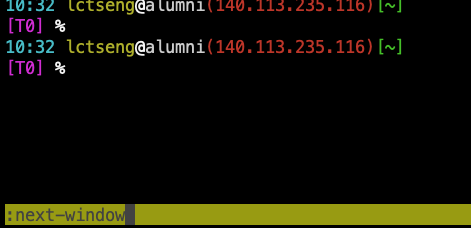 Bindkey - window
Bindkey - pane
tmux - bindkey
bindkey + ?
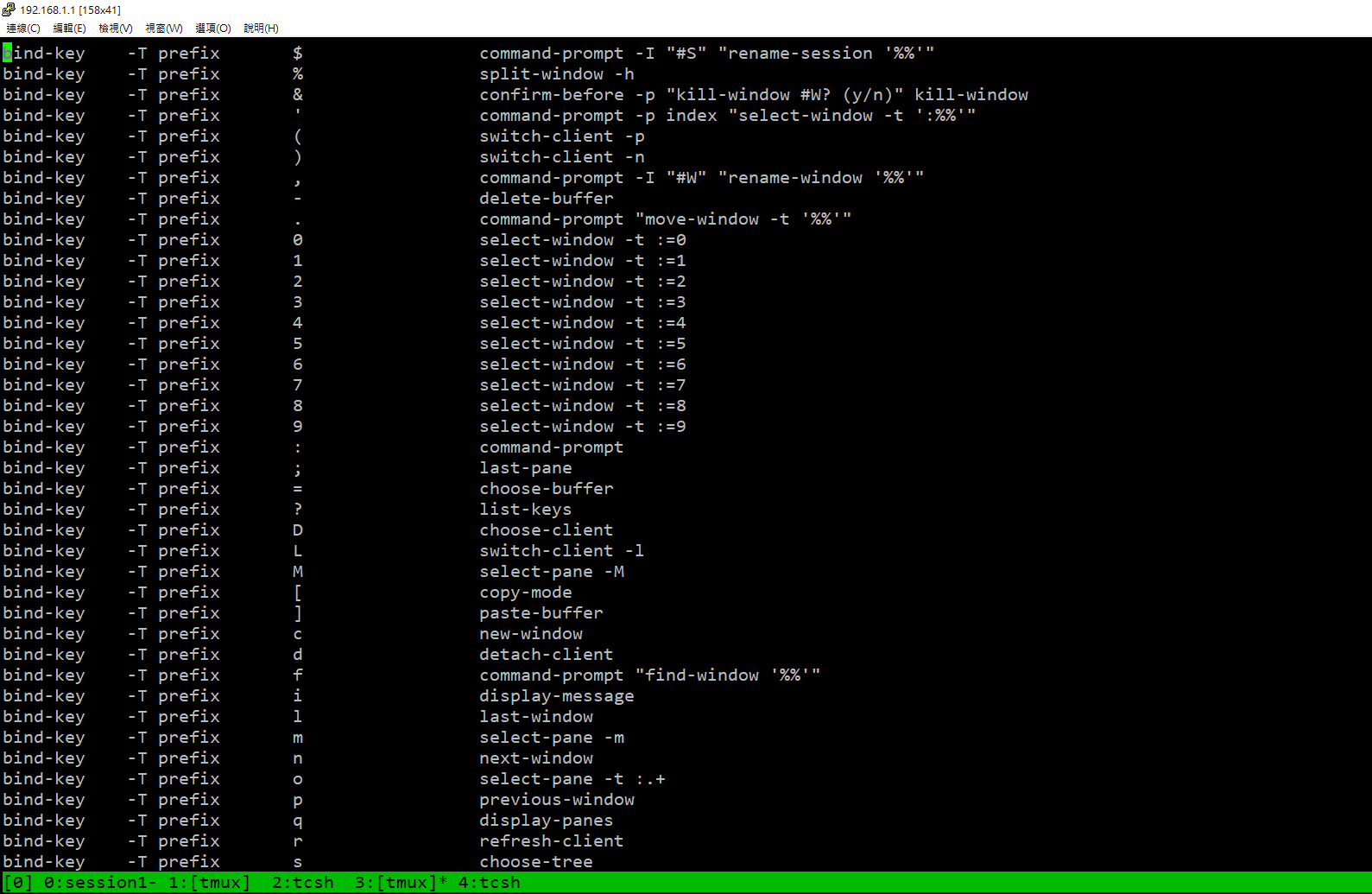 Configuration - tmux.conf
~/.tmux.conf

design yourself style

colorful
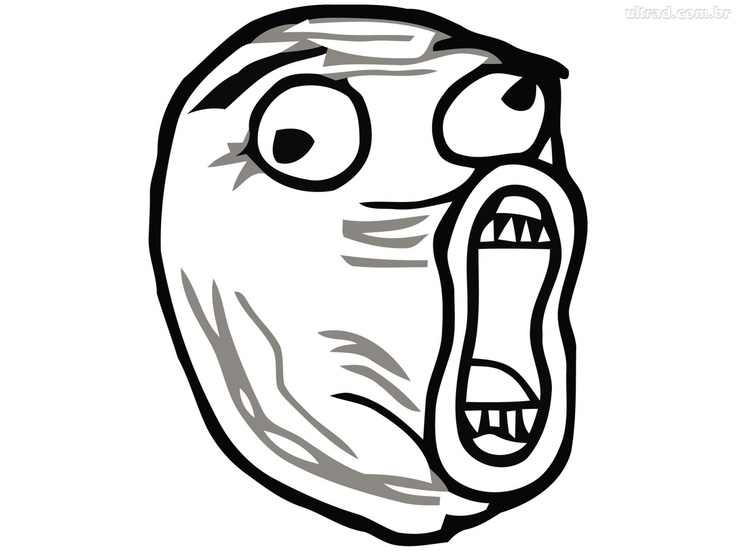 Configuration - tmux.conf
~/.tmux.conf
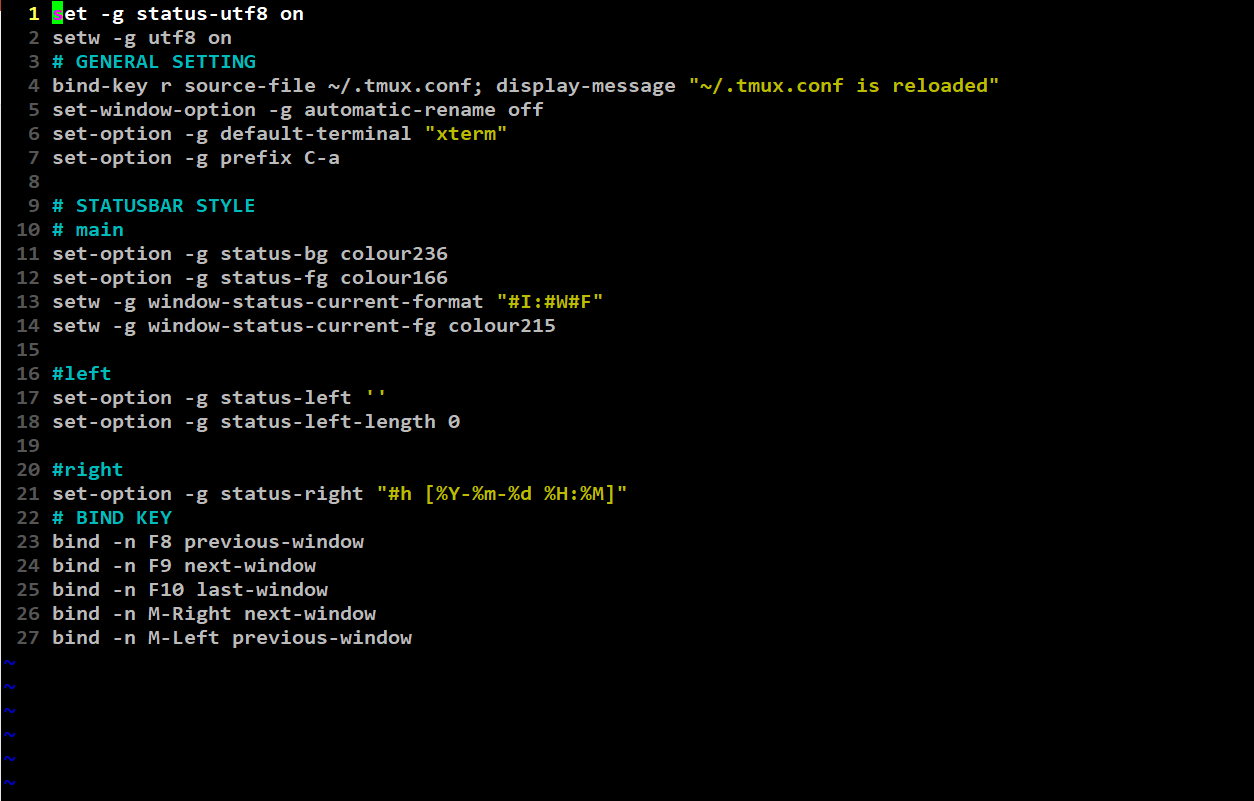 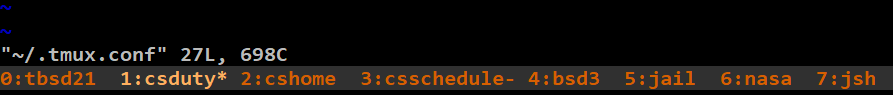 Configuration - bindkey
~/.tmux.conf
bind-key ( alias: bind )
C ( alias: <Ctrl> )
M ( alias: <Alt> )
bind-key  <key>  <command>
-T key-table ( default table is prefix ) 
-n : alias for -T root     don’t need to press C-b first
-r : repeat
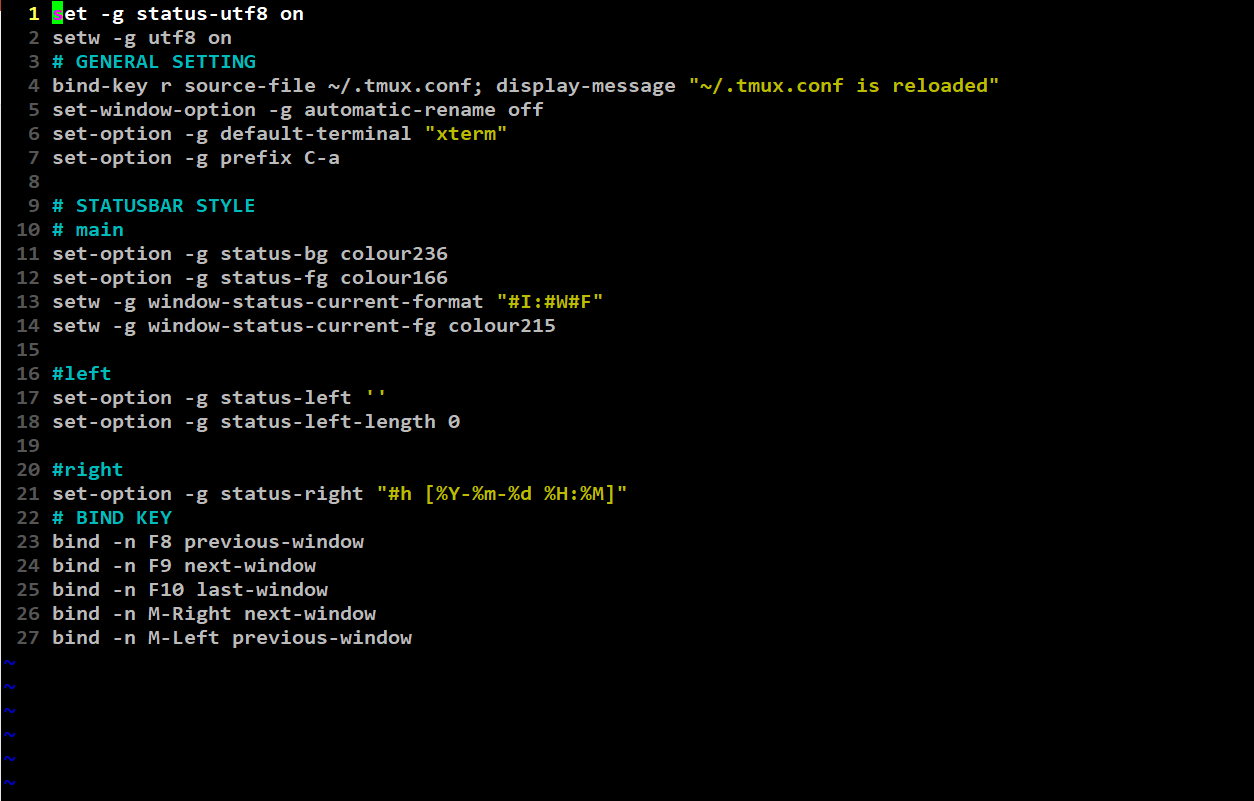 Configuration - set
~/.tmux.conf
set-window-option ( alias: setw )
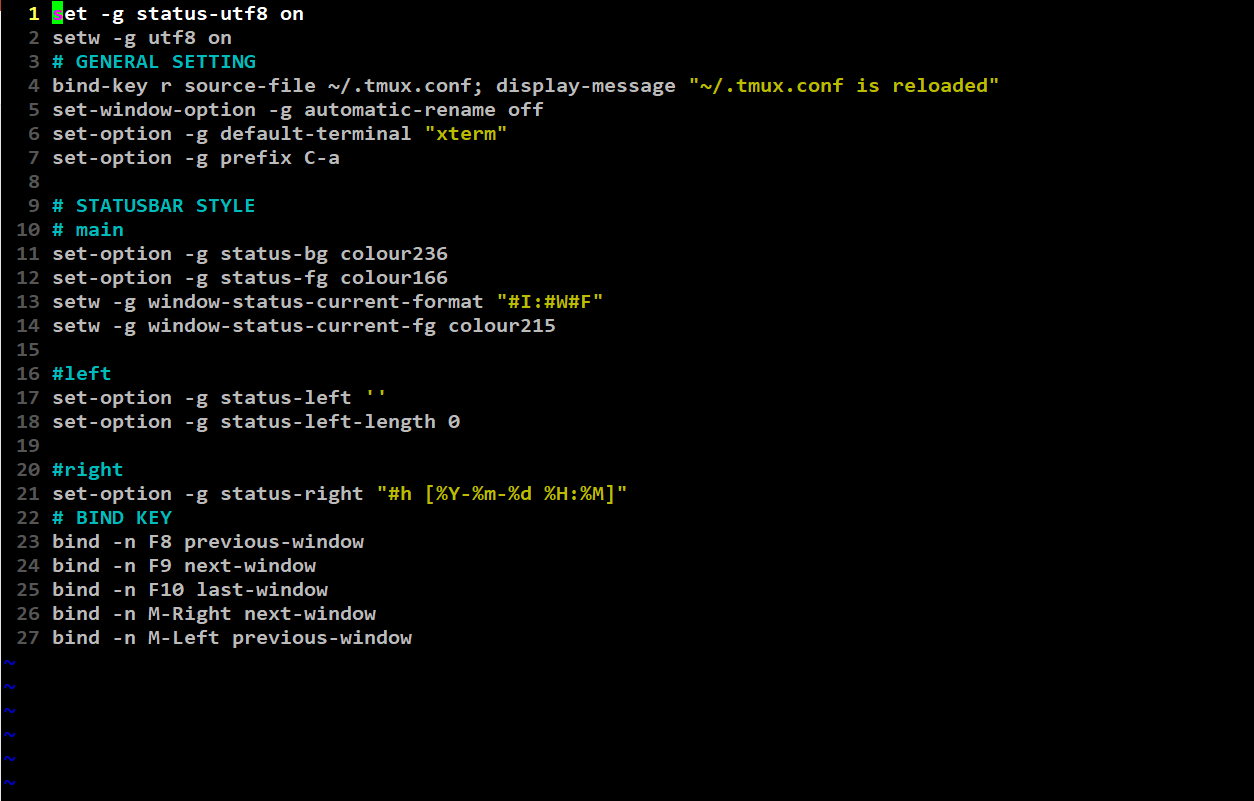 Configuration - set
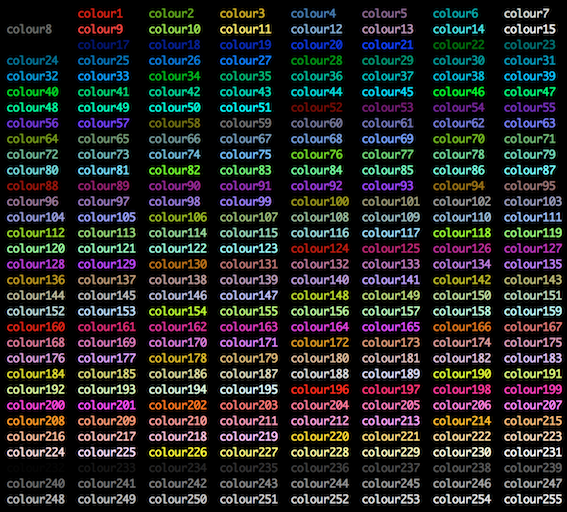 tmux - share session
Both side can edit and execute commands
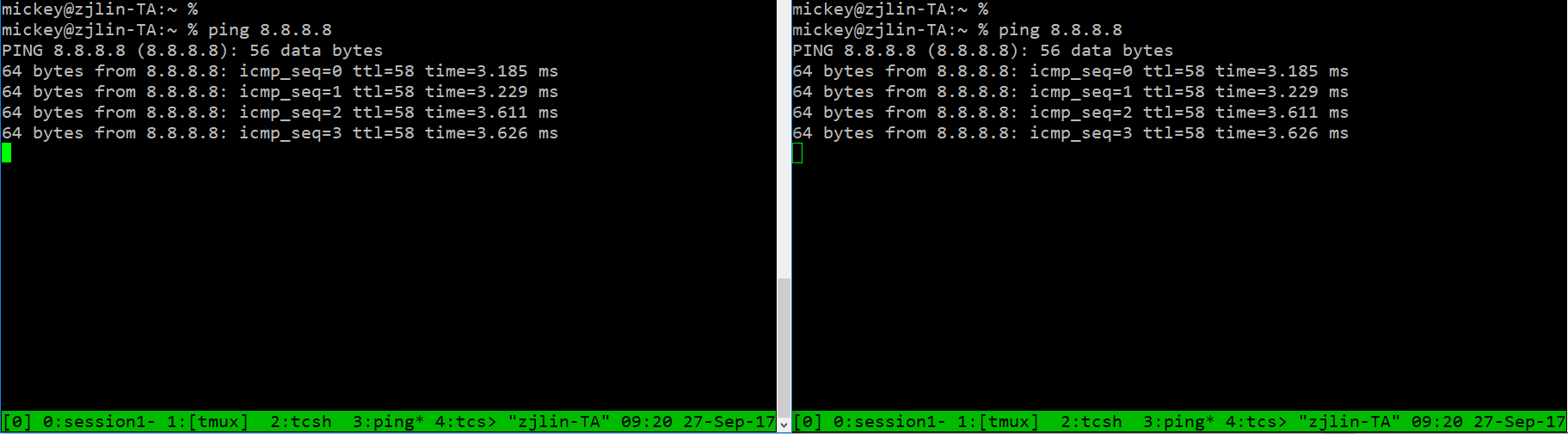 Reference
tmux (1)
tmux shortcuts & cheatsheet
https://gist.github.com/MohamedAlaa/2961058
tmux brief introduction (chinese)
https://5xruby.tw/posts/tmux/
Appendix: tmux v.s. screen